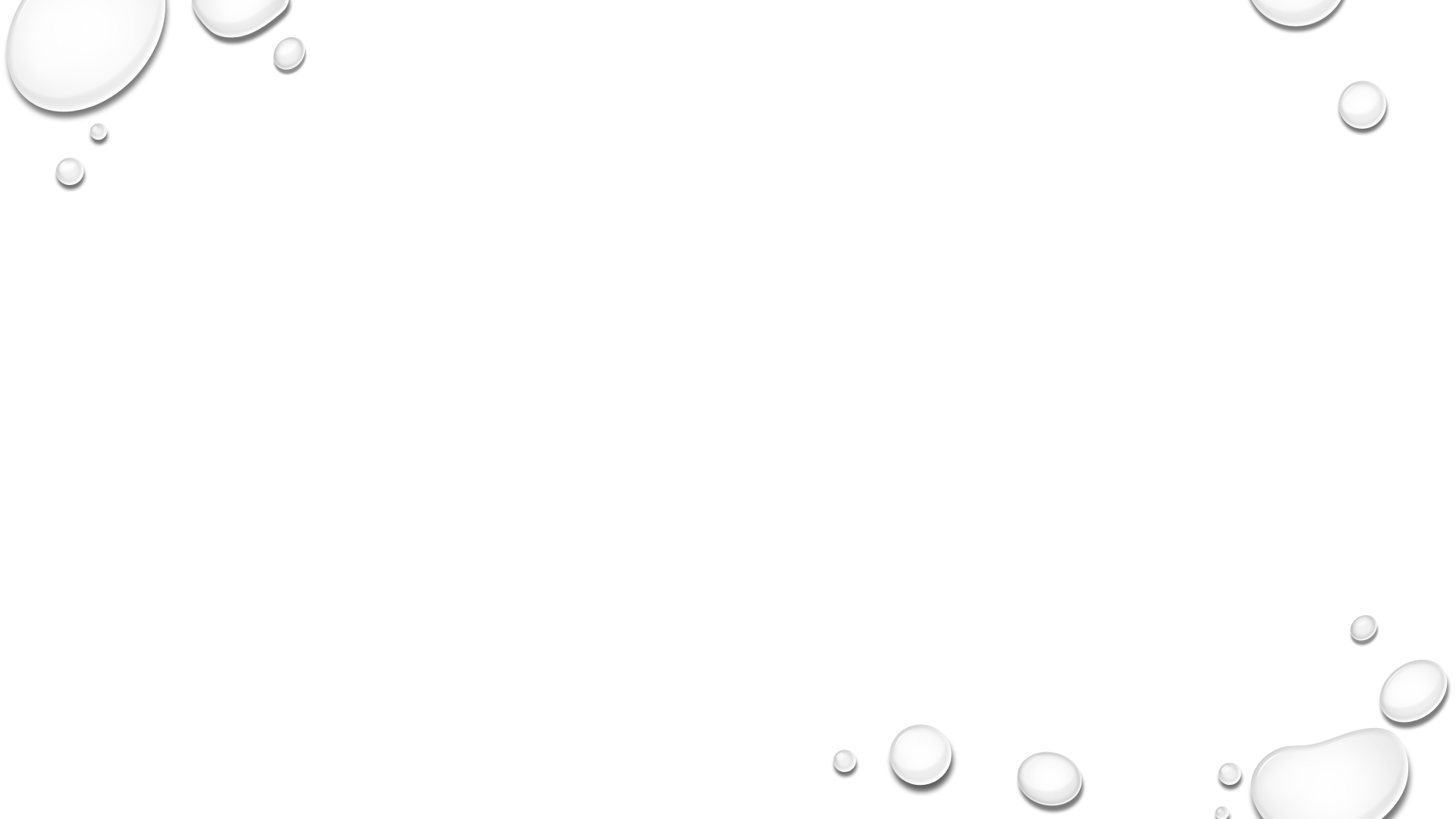 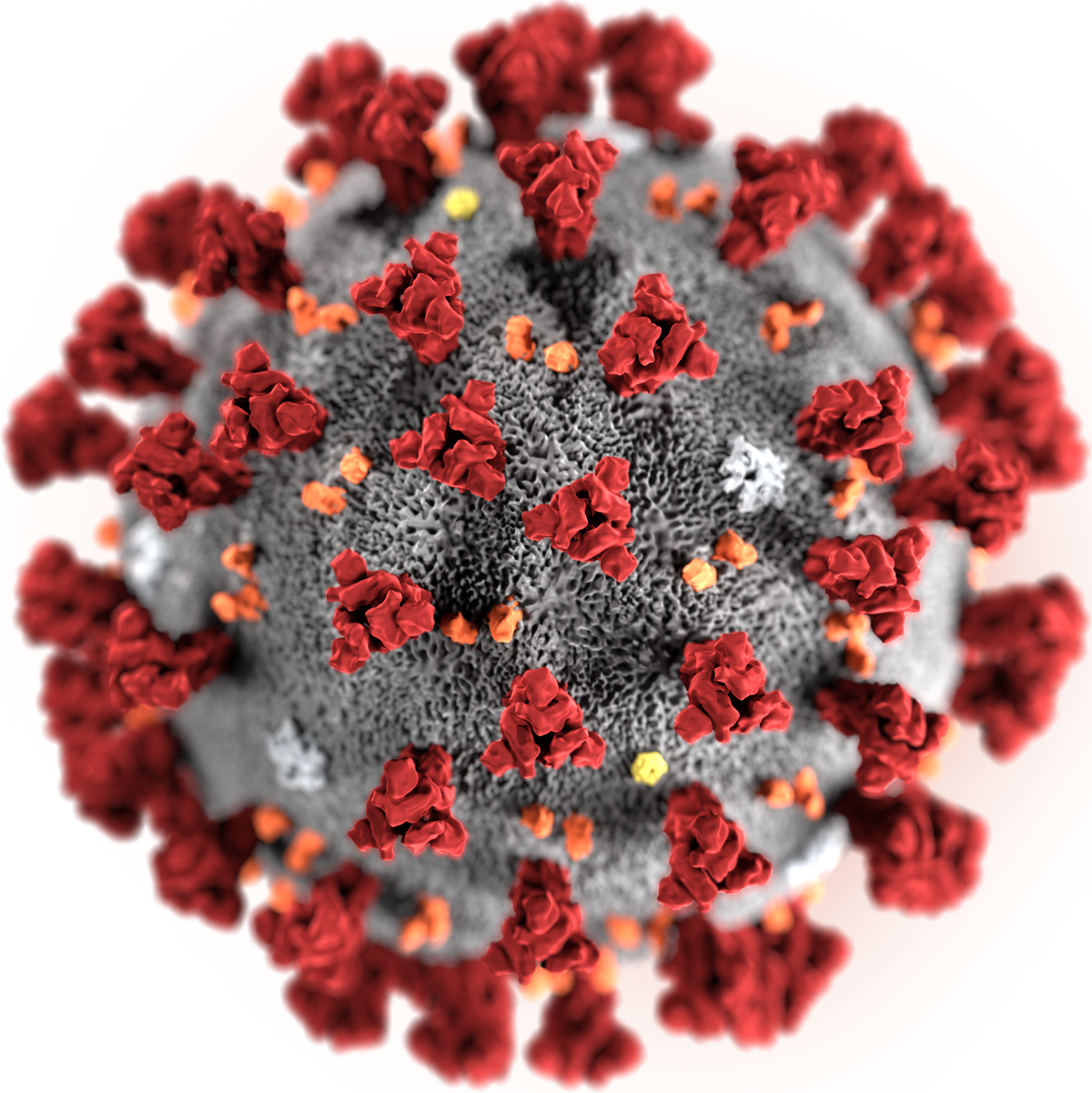 Covid 19
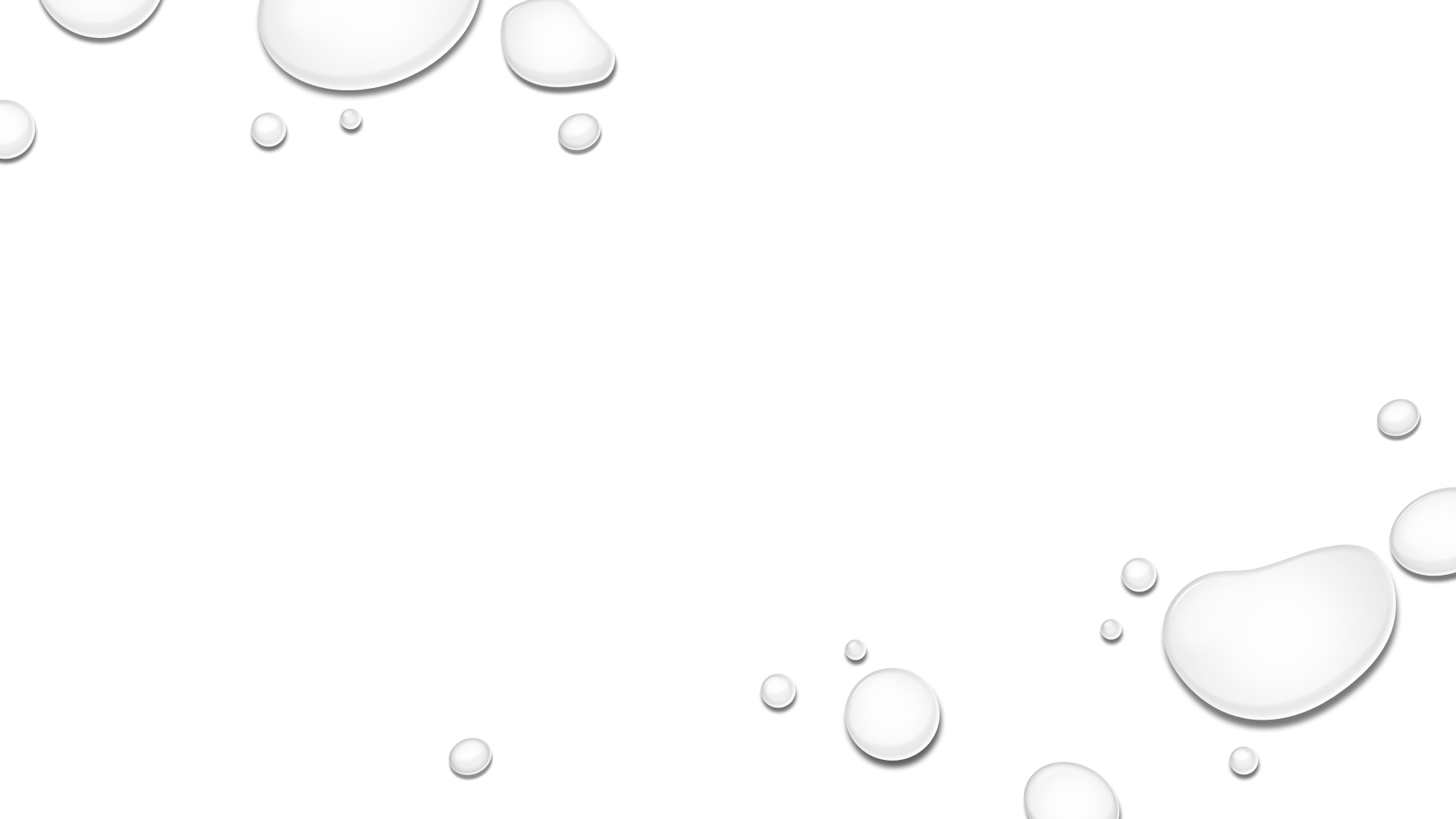 ISTRAŽIVAČKI RAD
Ime i prezime
razred
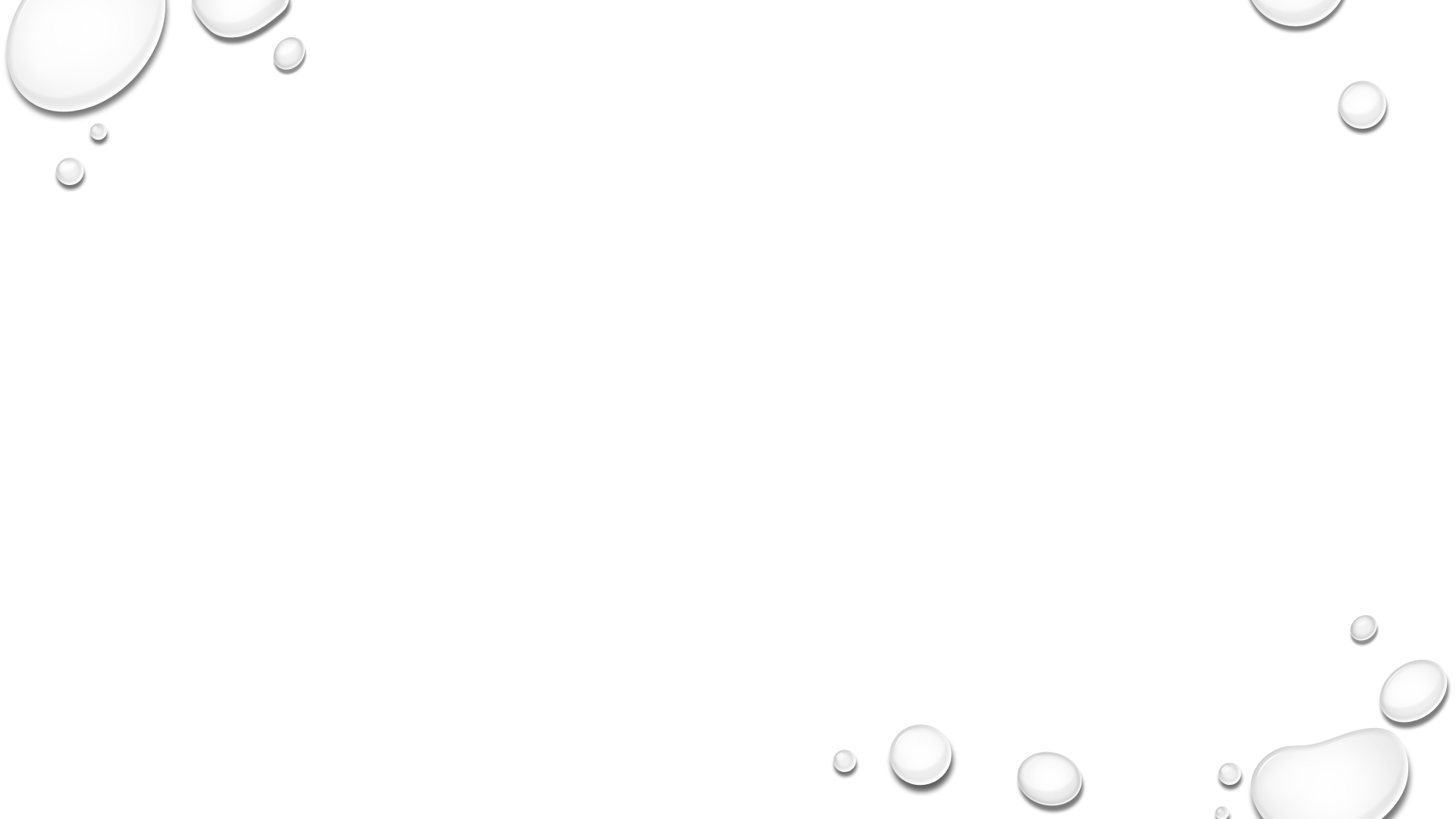 UPUTE ZA NASTAVNIKA
U nastavku je primjer istraživačkog rada učenika koji uključuje pretraživanje informacija u kućnom okruženju i izradu Power point prezentacije. Kako biste učenicima olakšali rad, na svakom slajdu se već nalazi naslov. Naravno, ukoliko želite primijeniti individualizirani pristup, stupanj podrške prilagodite brisanjem ili umetanjem slajdova. Kako biste vrednovali rad učenika na posljednjem slajdu su i rubrike za vrednovanje. Broj bodova preinačite u ocjenu prema vlastitim kriterijima. Nastavnik treba upoznati učenike s kriterijima vrednovanja na početku rada. 

S poštovanjem,
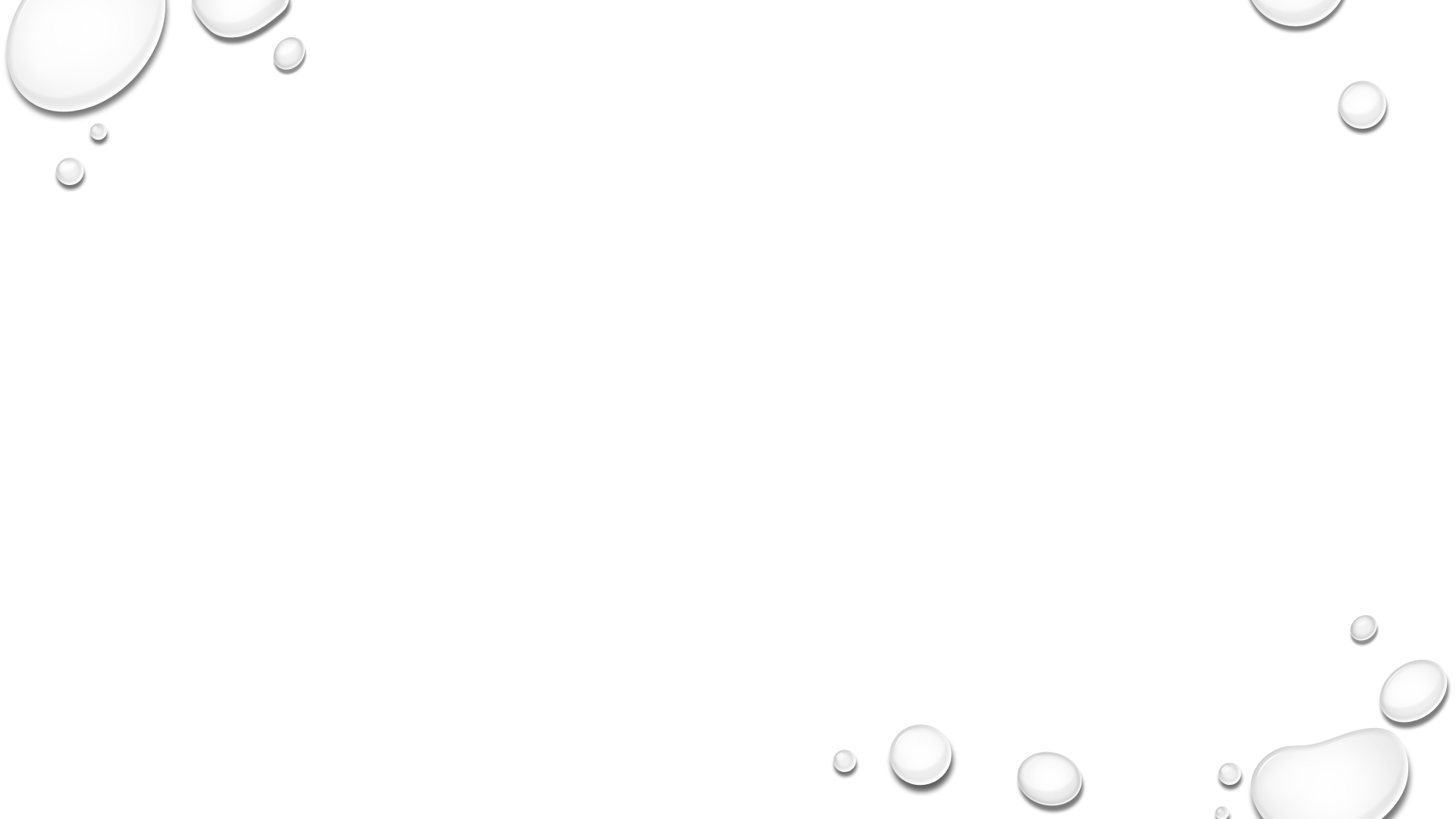 SADRŽAJ
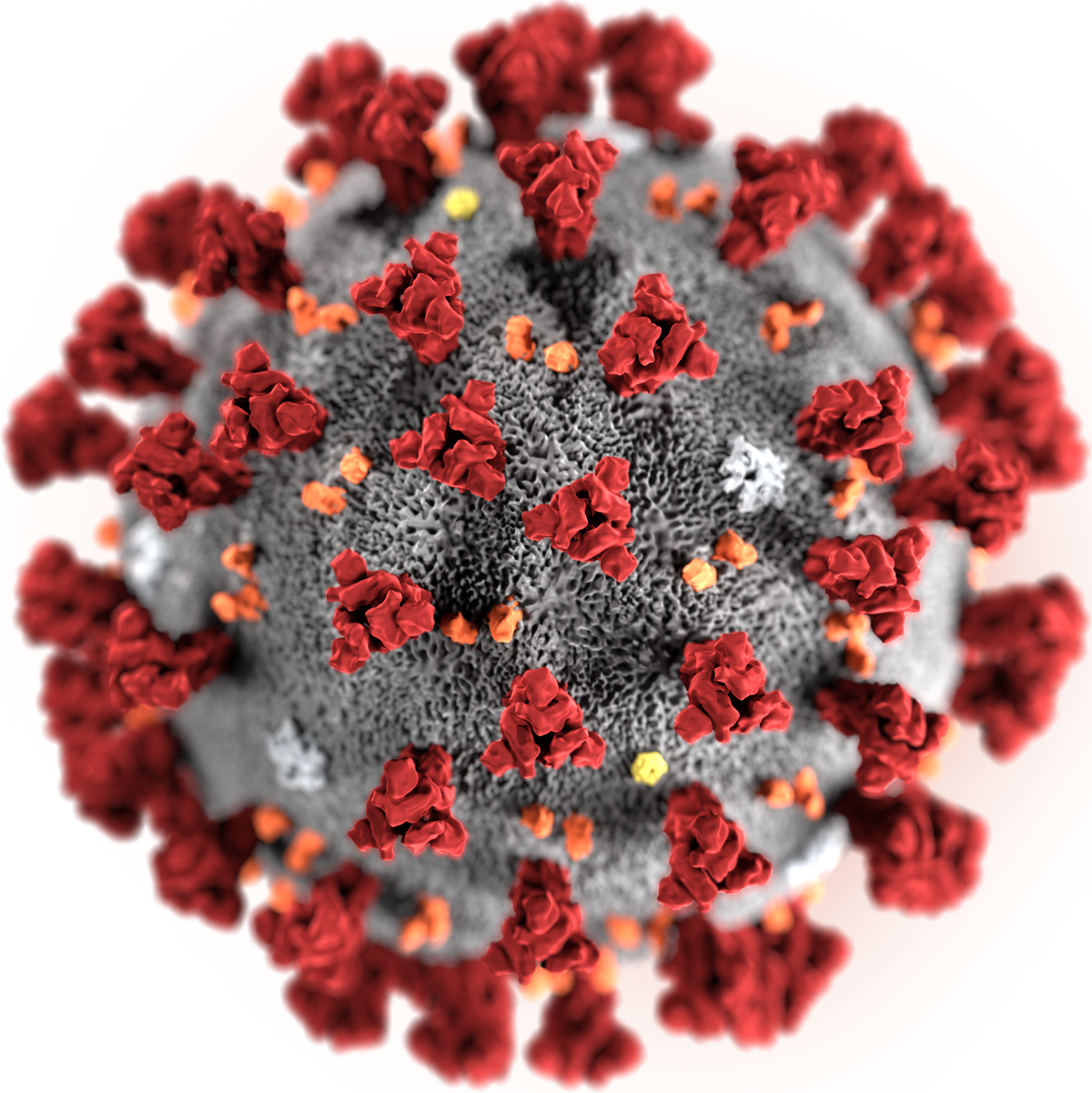 Što je covid 19?
kronologija događaja
epidemiološka slika – broj zaraženih
mjere zaštite
istraživanje o pridržavanju mjera zaštite
rezultati
rasprava
zaključak
popis literature
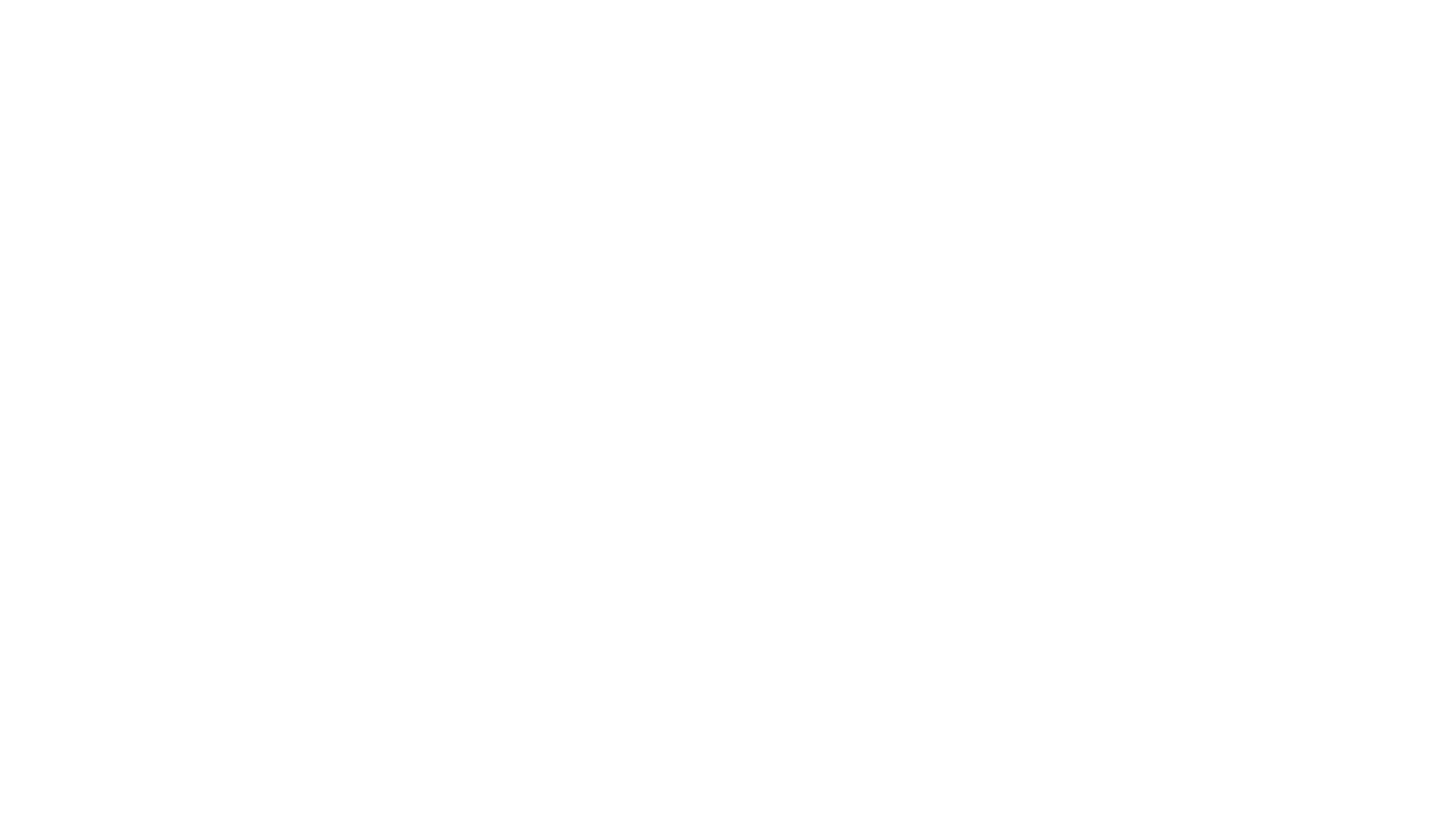 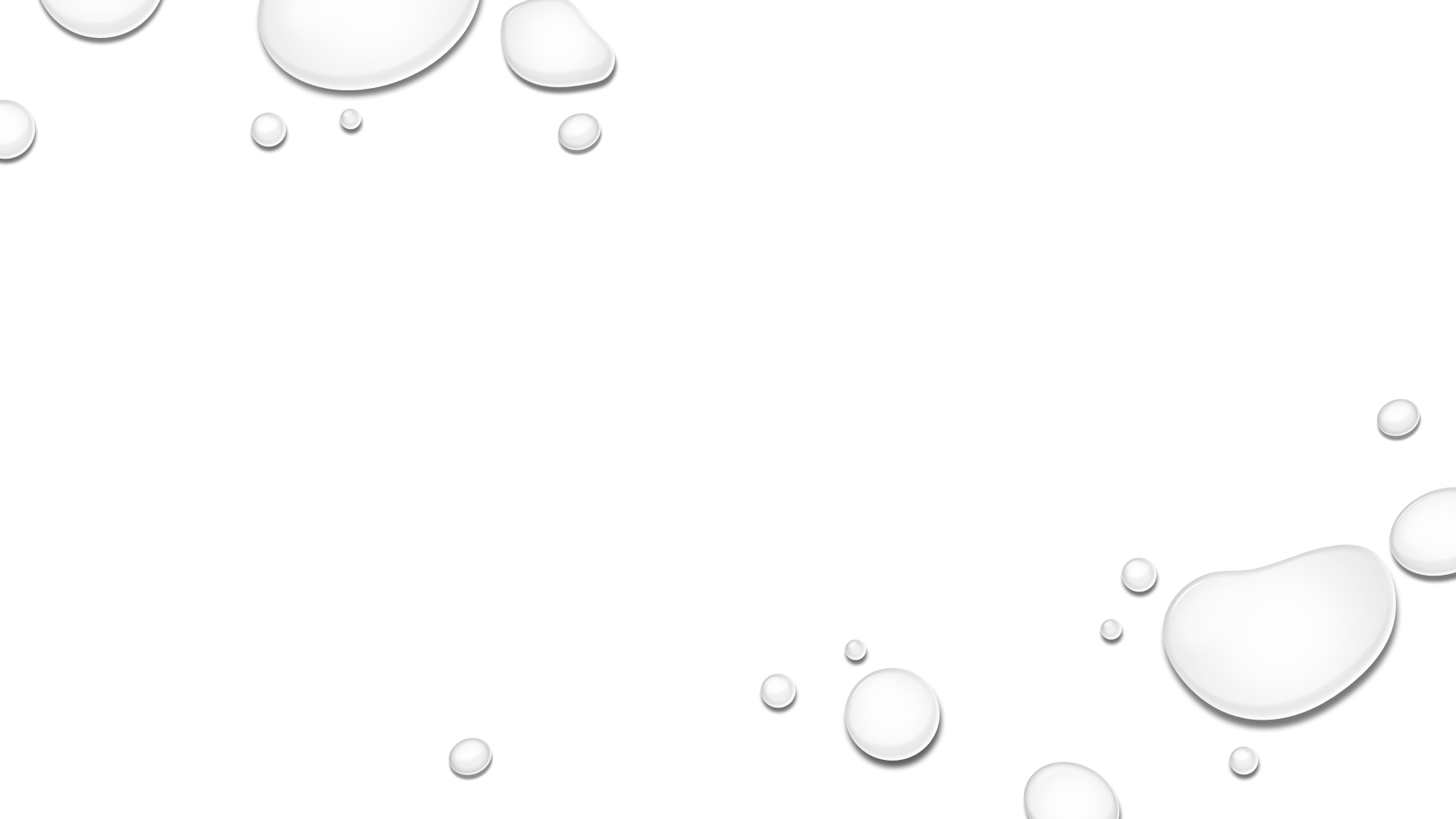 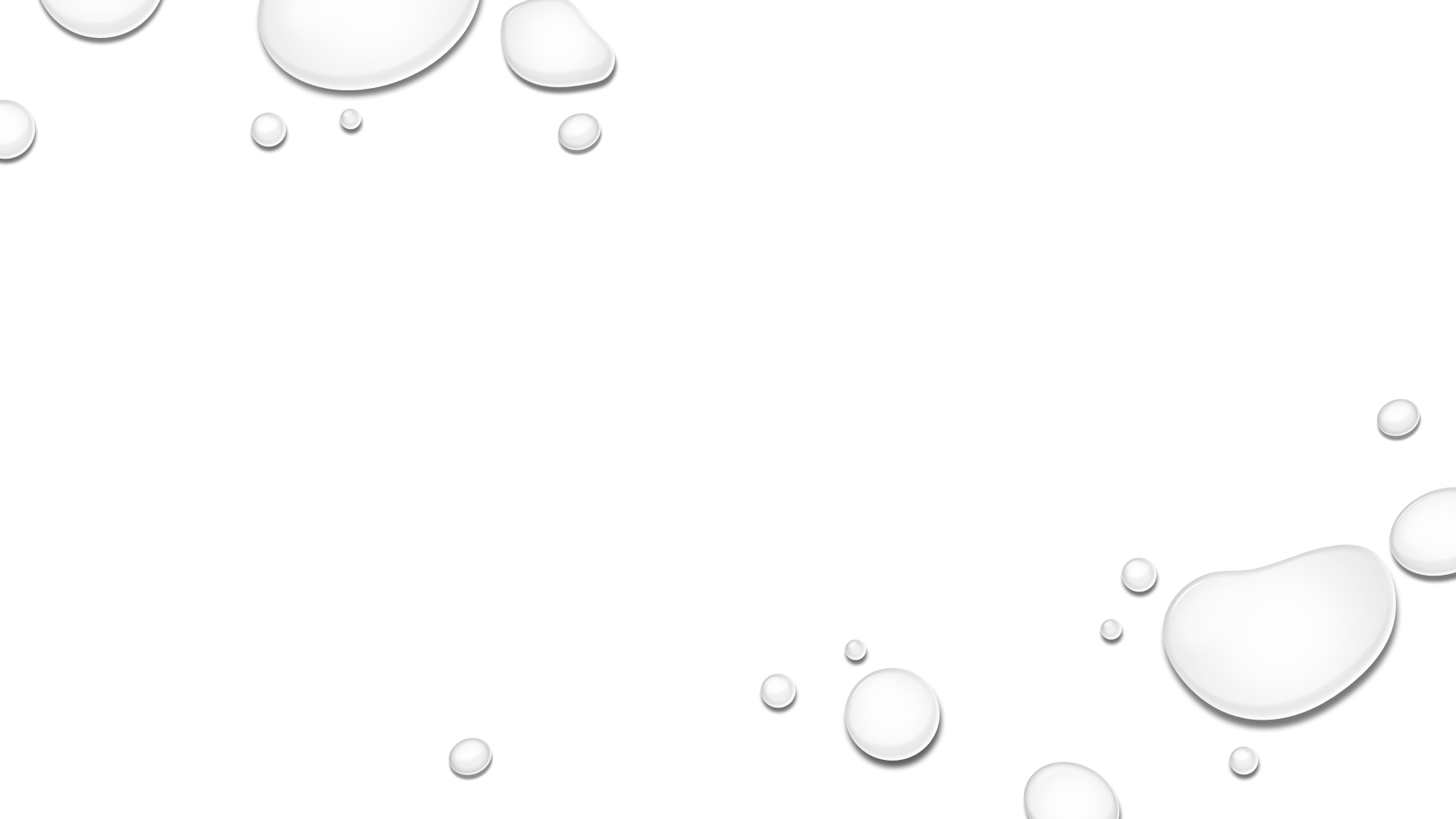 Što je covid 19?
Kronologija događanja
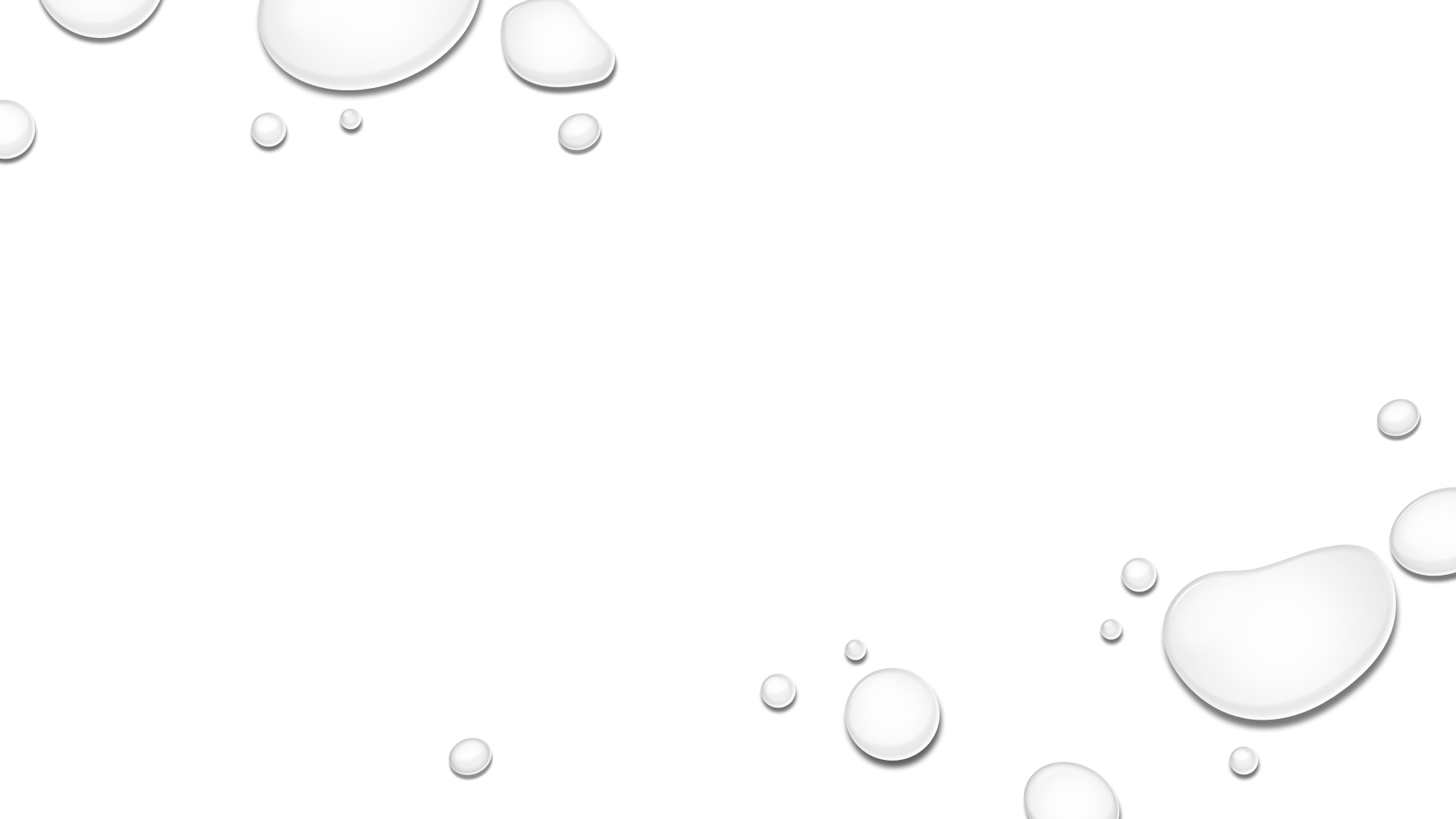 Epidemiološka slika -Grafikon broja zaraženih
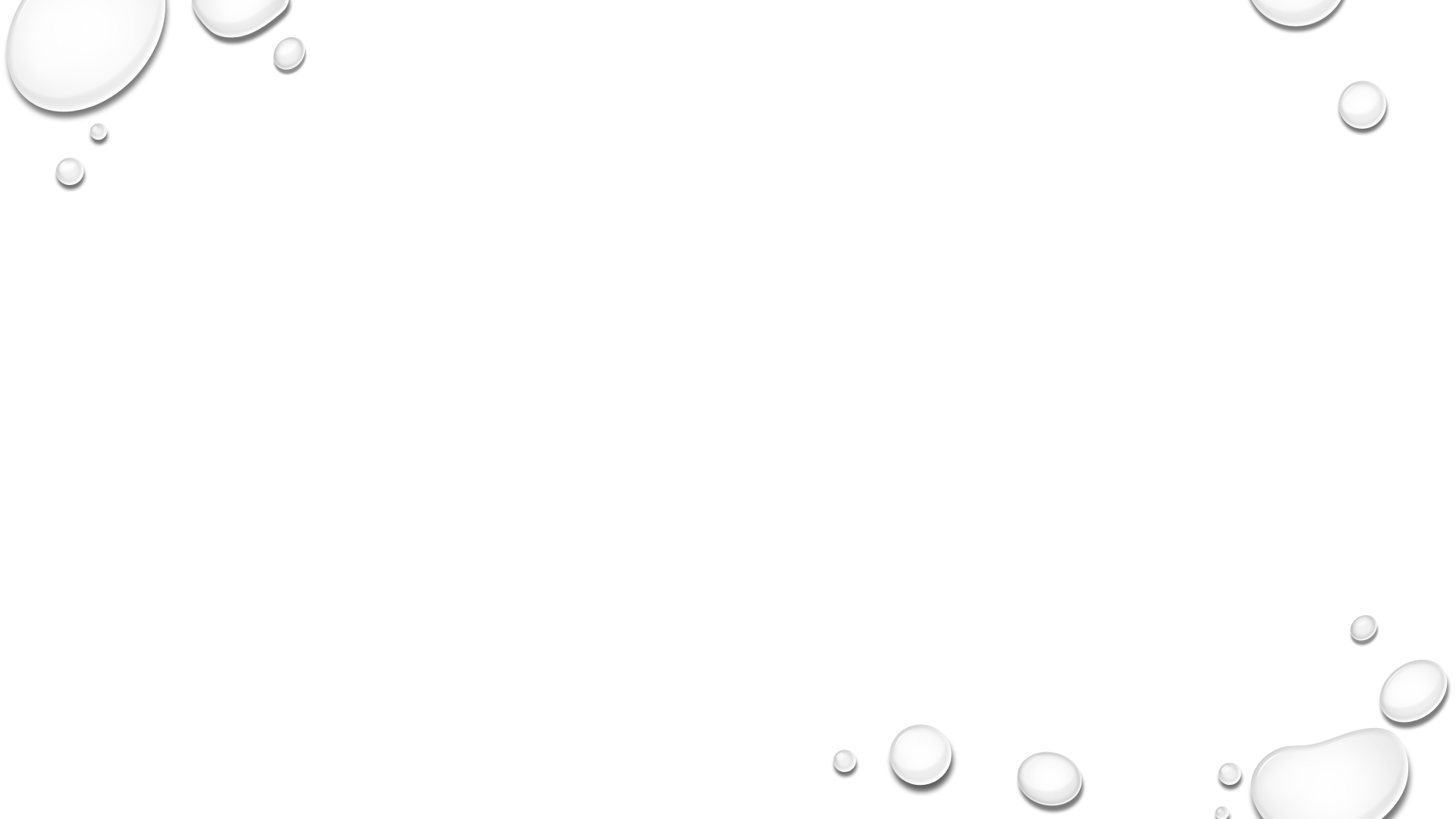 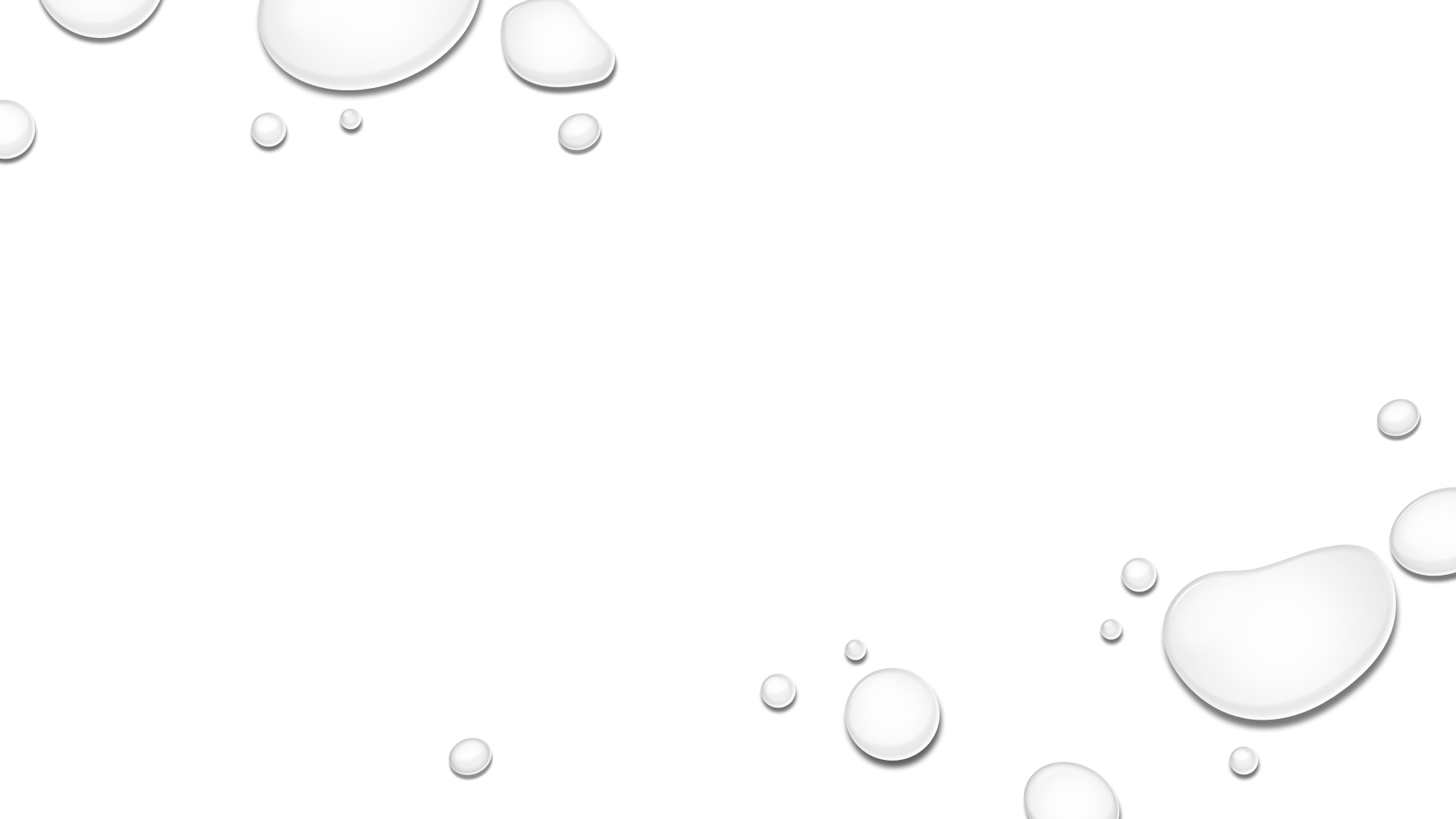 1
2
3
4
5
6
PROPISANE MJERE ZAŠTITE
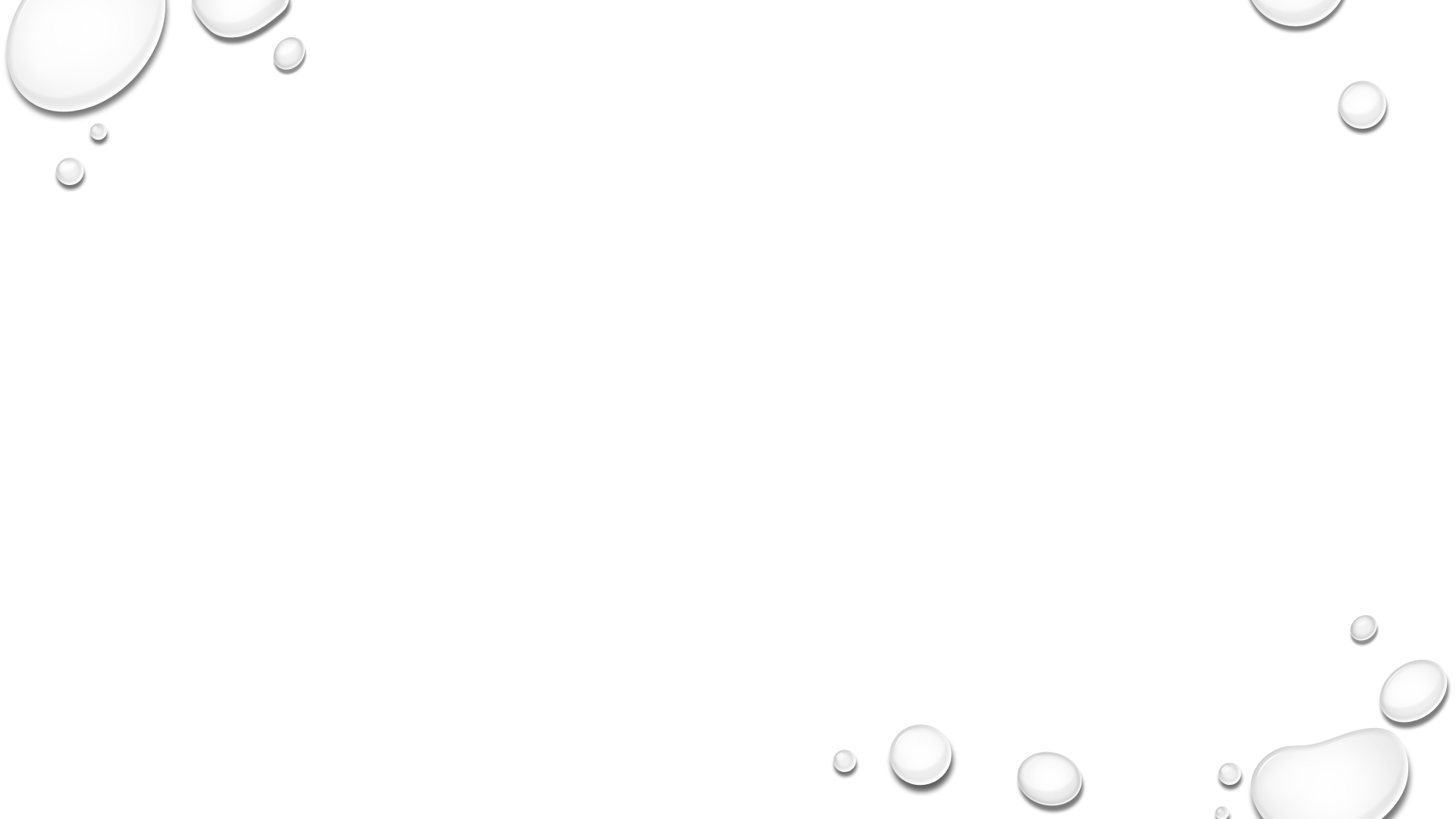 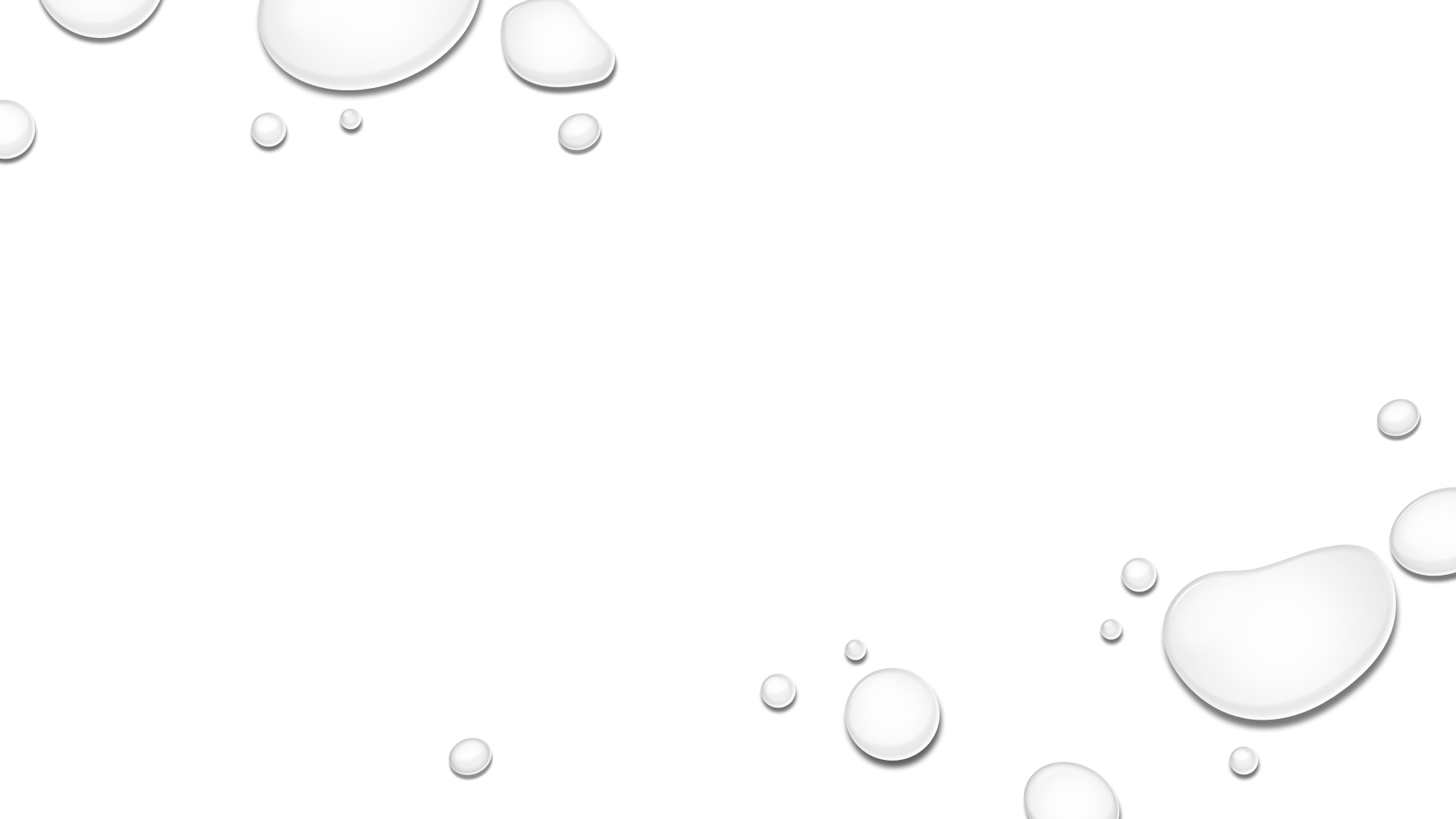 UZORAK ISPITANIKA – 5 članova obitelji 
METODA – anketiranje
Istraživanje – anketa o pridržavanju mjera zaštite
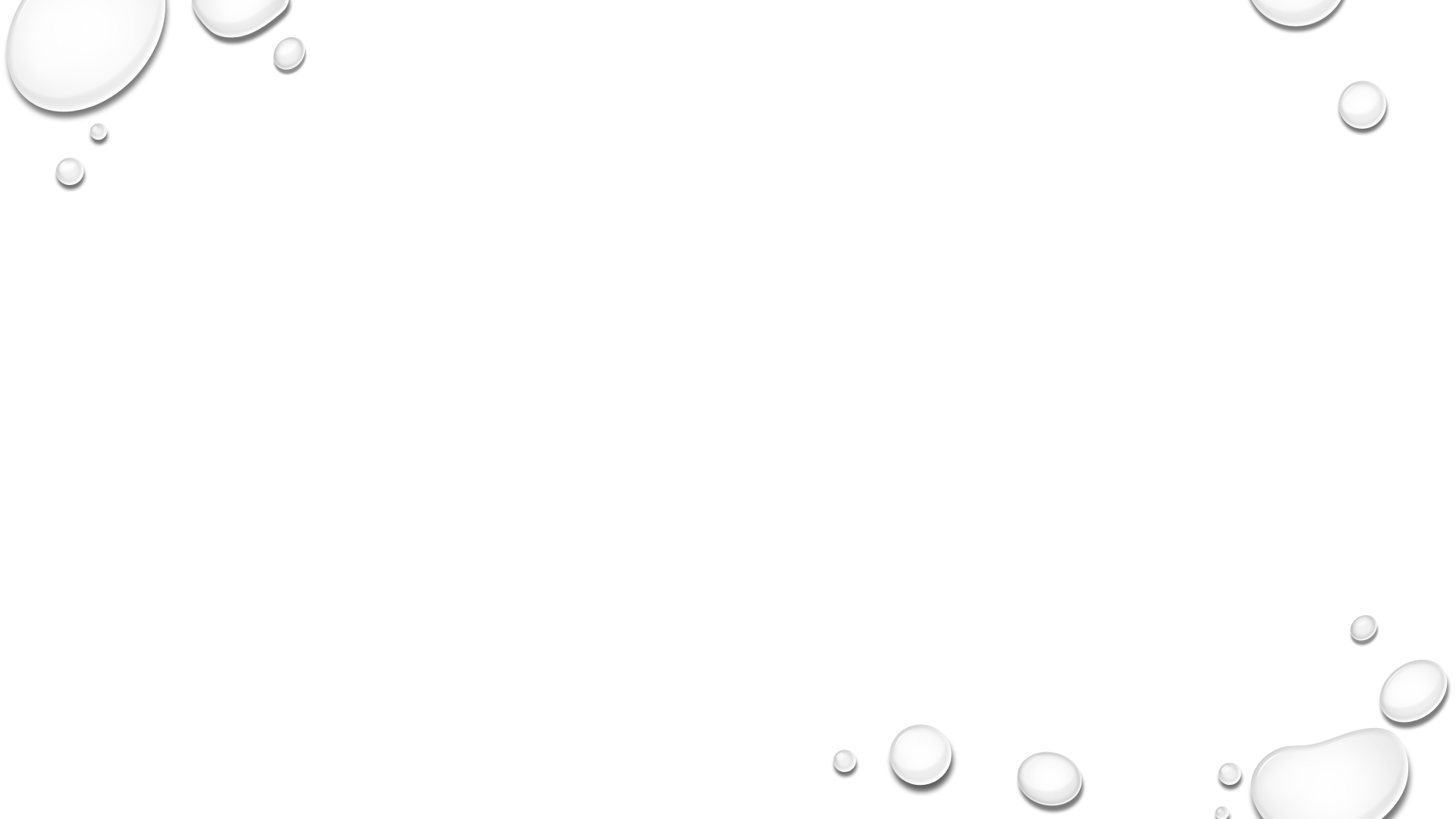 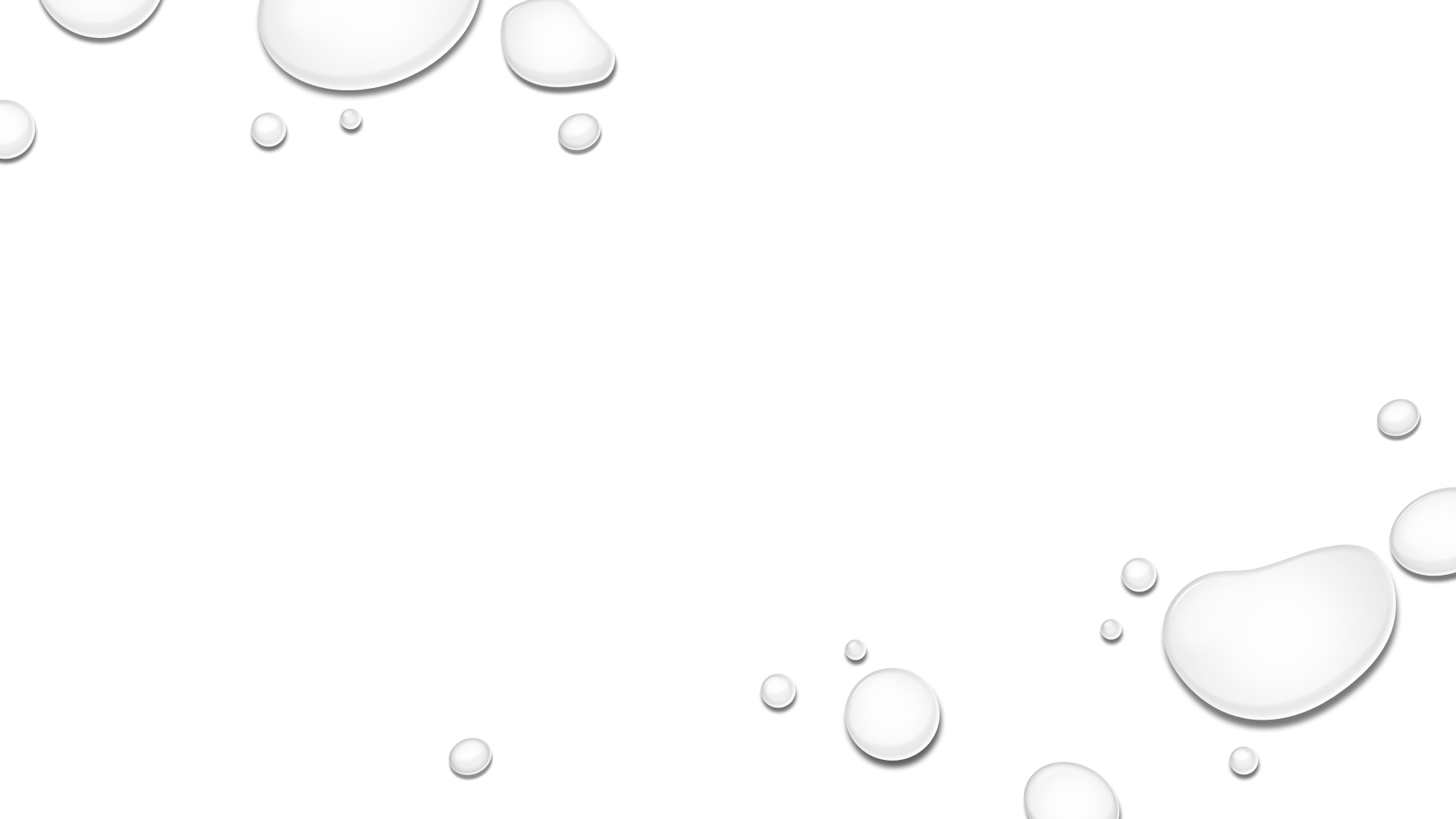 REZULTATI ANKETE
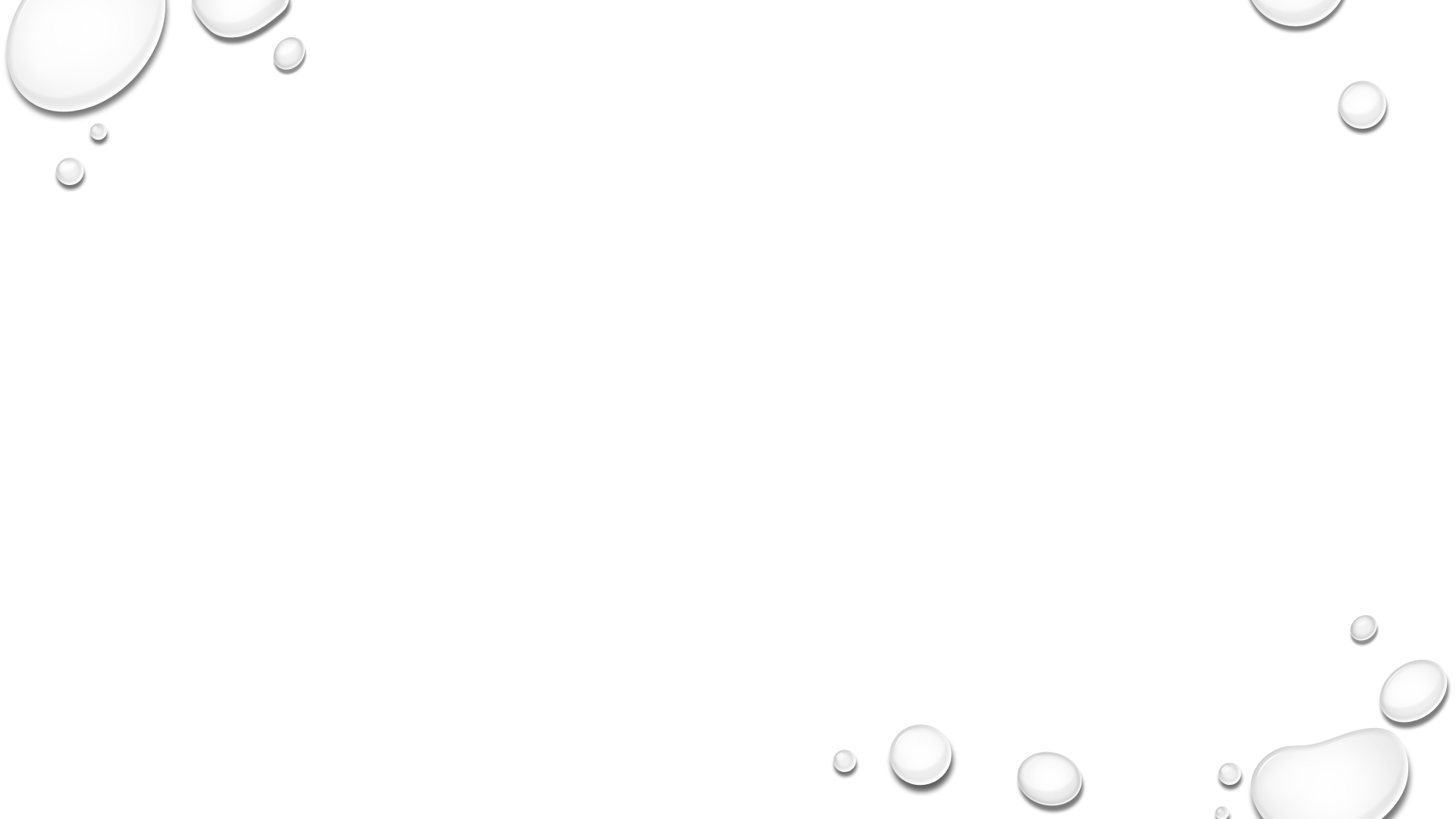 RASPRAVA
ZAKLJUČAK
POPIS LITERATURE
RUBRIKE ZA VREDNOVANJE